In this lecture
What is Programming?
A useful definition
Object Orientation (and it’s counterparts)
Thinking OO
Programming Blocks
Variables
Logic
Data Structures
Methods
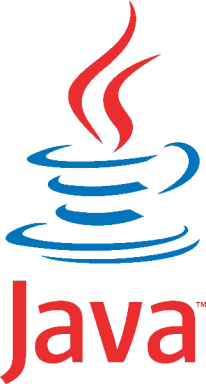 OO
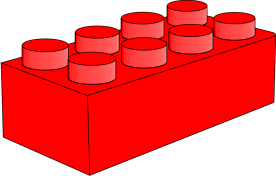 Lecture 1
Week 1 – Playing in main()
Coming up
This is a theory lecture

These concepts are important

These are the Big Principals of the entire course
In this lecture
What is Programming?
A useful definition
Object Orientation (and it’s counterparts)
Thinking OO
Programming Blocks
Variables
Logic
Data Structures
Methods
What is Programming?
Wikipedia (2008)
the process of writing, testing, debugging/troubleshooting, and maintaining the source code of computer programs

About.com (2008)
A computer program is a set of instructions for a computer to perform a specific task
In this lecture
What is Programming?
A useful definition
Object Orientation (and it’s counterparts)
Thinking OO
Programming Blocks
Variables
Logic
Data Structures
Methods
Useful Definition
Abstraction:
the process of removing detail to expose the essential features of a particular concept or object
	(Wikipedia 2008)
A lecturer
Like Eric
Is a human (most of them are anyway)
Teaches a module
Has an office
We don’t need to know the little details to model a lecturer
Useful Definition 2
Pseudocode:
Fake code
Reads like English but easily translates into code
Use to plan out easily readable ideas
There are conventions, but no standards
The last definition
Modularization
the process of dividing a whole into well-defined parts
which can be built and examined separately
which interact in well-defined ways.
In this lecture
What is Programming?
A useful definition
Object Orientation (and it’s counterparts)
Thinking OO
Programming Blocks
Variables
Logic
Data Structures
Methods
Programming Flavours
Procedural
Shopping list approach
Do this, Do that, if this then do that
Funtional
More like mathematical functions
Don’t use variables in the ‘traditional’ sense
Many others...
The current Big Fish is...
Object Orientated
The main idea
Everything is a Thing
There are properties that a Thing has
Eg Dog
What are the properties of a dog?
What can a dog do?
Buzz Groups
[Speaker Notes: Write up student suggestions about Dog onto Board – they will be needed later!]
Classes
All the properties of Dog can be wrapped up or contained in a class
A class is a Blue Print
We can build many unique dogs from the same Blue Print
They all have similar properties
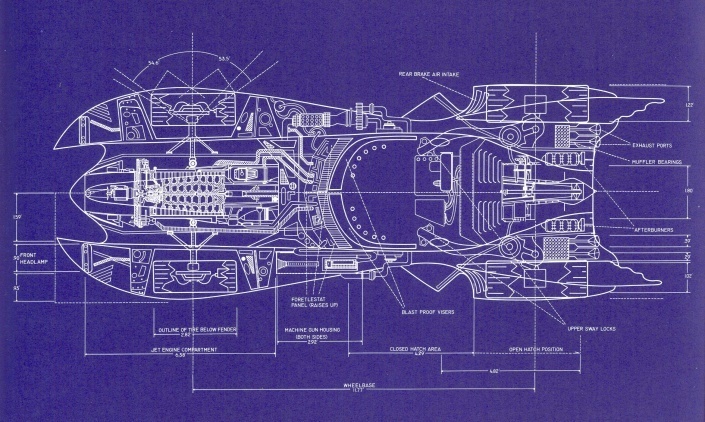 In this lecture
What is Programming?
A useful definition
Object Orientation (and it’s counterparts)
Thinking OO
Programming Blocks
Variables
Logic
Data Structures
Methods
Building Blocks
Objects and Classes are specific to Object Orientated Programming

But there are more common, more fundamental Programming Principles
Variables
Like algebra
x = 4
Not so much like algebra
name = “Rover”
Variables have types:
Primitive – numbers stored in binary in the computer
Reference – variables that point to Objects
Nod and smile for now,
More on this later
Logic
True or False – the basis of all decisions
Logic is used...
If statements
if size<10
	dog says “Yip Yip”
else
	dog says “Ruff Ruff”
Loops
while(number<10)
	dog says “Bark!”
	number= number +1
Pseudocode
Data Structures
Many Data Structures, like:
Arrays:
Like tables
Everyone’s ages
Dogs’ names
HashMaps
Associate a key with a value
Like PhoneBook
Name is associated with this number
Summary
What is Programming?
A useful definition
Object Orientation (and it’s counterparts)
Thinking OO
Programming Blocks
Variables
Logic
Data Structures
Methods